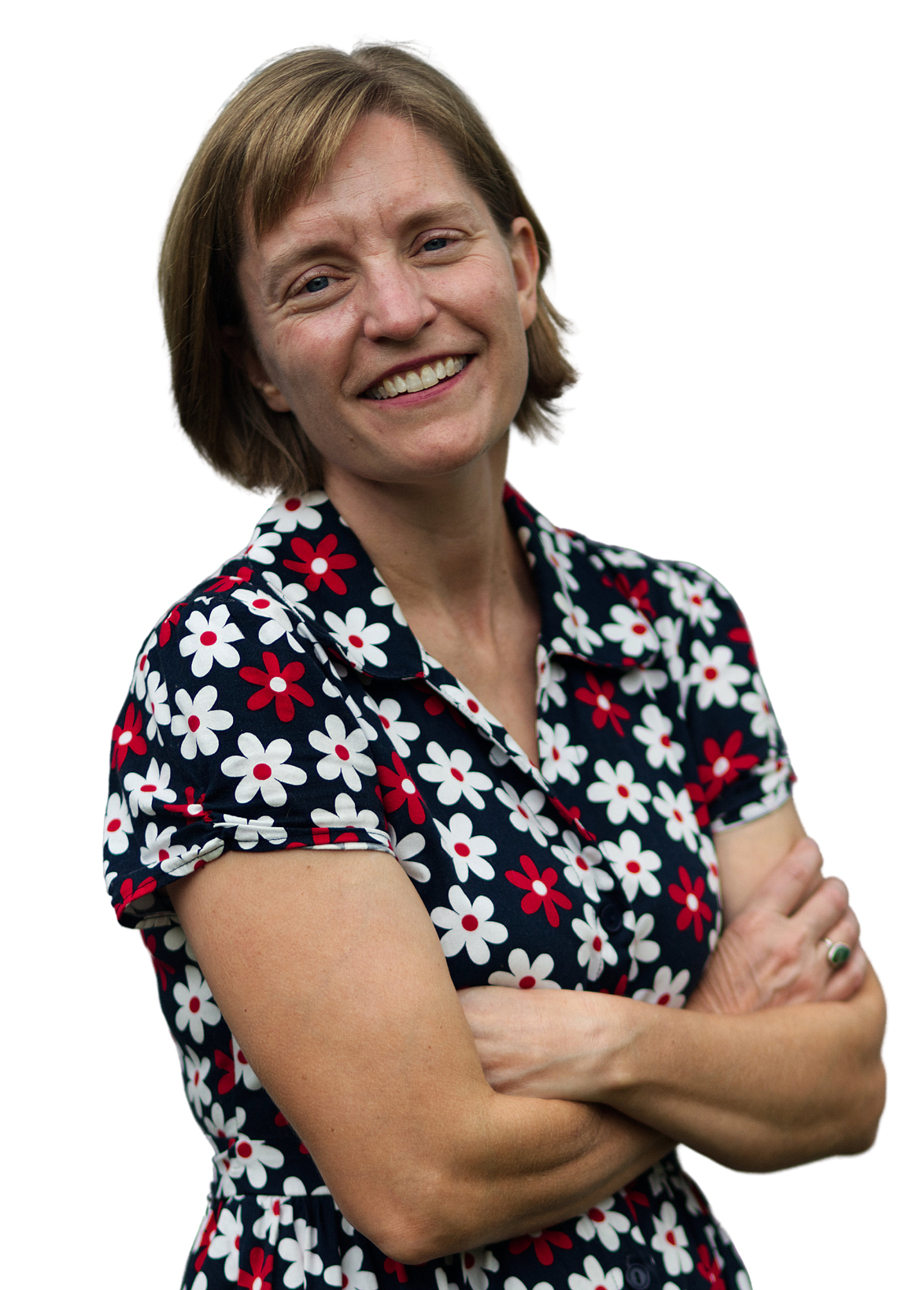 Building a Bridge to Abundant Social Change
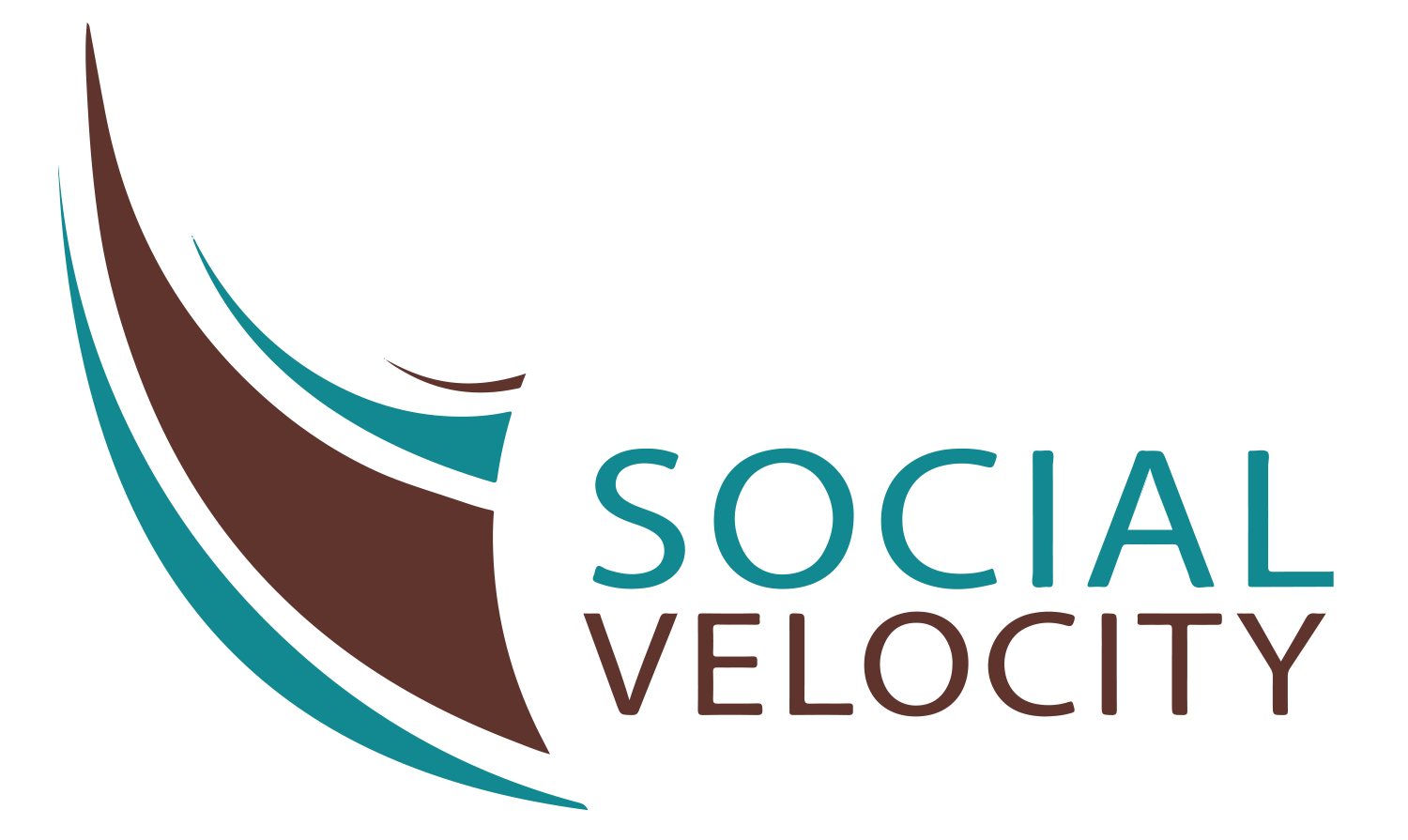 MMI Grantee Renewal Conference
September 26, 2022
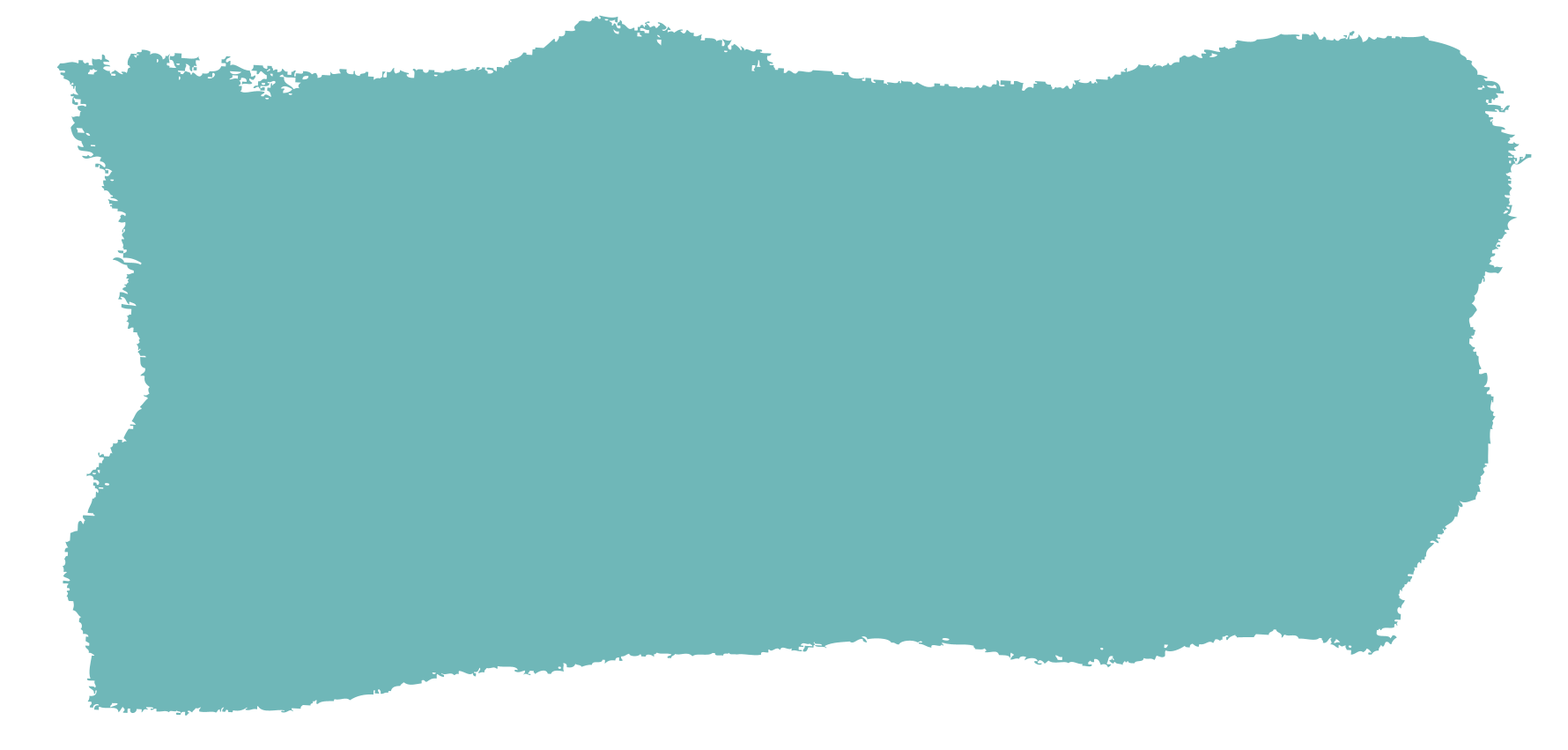 What don’t you have enough of? 
What do you lack?
What is Scarcity Thinking?
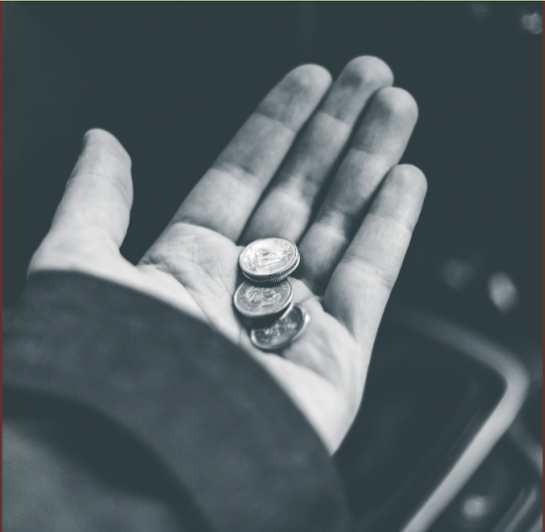 The belief that there is not, and never will be, enough
There are not enough...
Dollars
Board members
Funders/Donors
Partners
Government contracts
Volunteers
Helpful laws/policies
You don’t have enough of that….YET
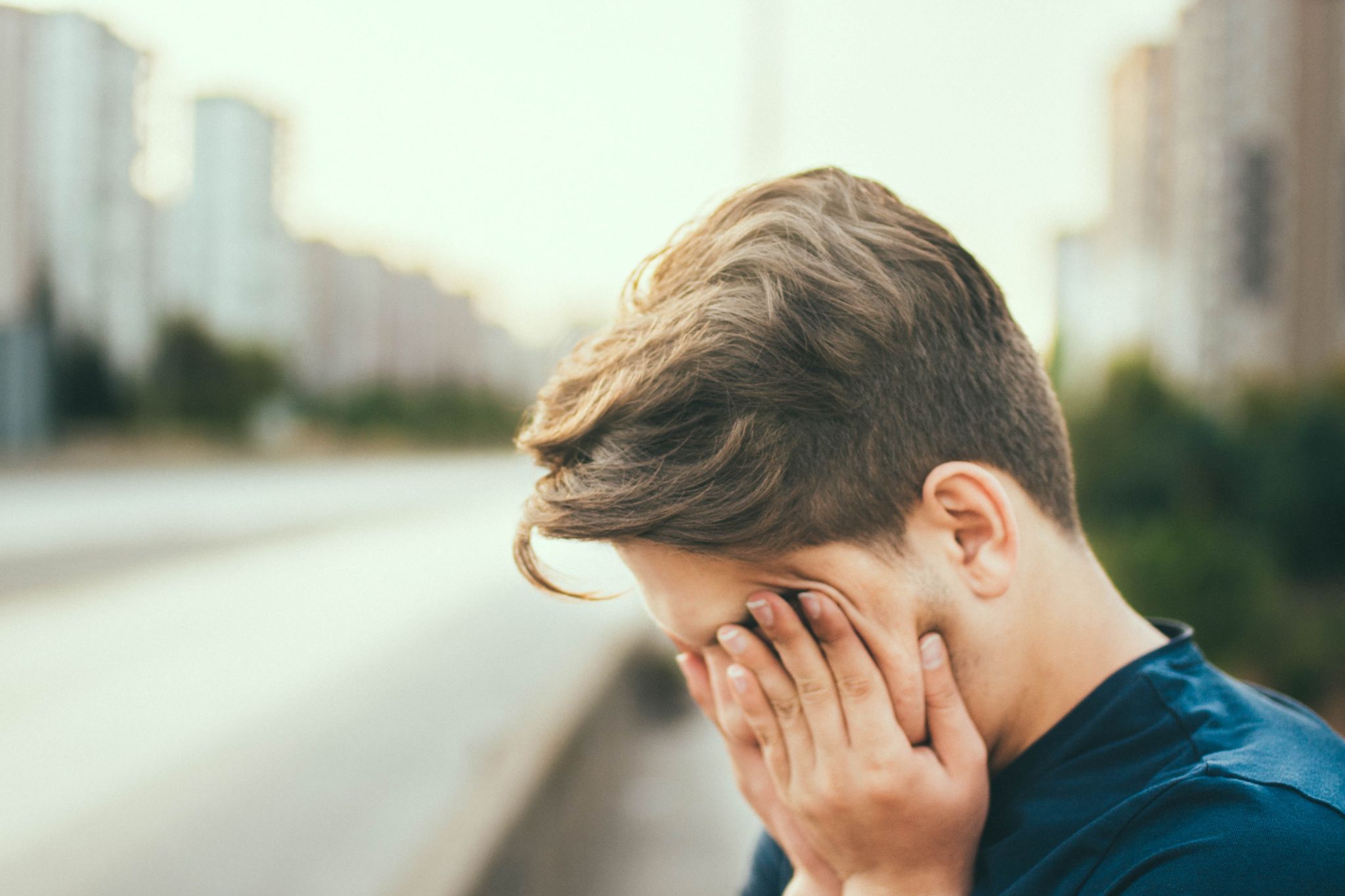 A Scarcity Mindset = a nearly constant belief that there is not enough
What is Scarcity Thinking… 
in your staff?
“There just aren’t enough donors out there.”
“Board members are really hard to find.”
“The economy (pandemic, latest crisis) makes it really hard to fundraise (deliver programs, do my job)”
What is Scarcity Thinking… 
in your board?
“I don’t know anyone with money.”
“I don’t have enough knowledge (expertise, networks) to help you.”
“The economy (pandemic, latest crisis) makes it really hard to achieve our mission”
What is Scarcity Thinking… 
in your funders?
“There are too many nonprofits out there (or in this space).”
“Can’t you combine efforts with others since there is limited funding?”
“These problems are overwhelming.”
“I can’t change my board.”
“I can’t convince other funders to join me in this.”
What is Scarcity Thinking… 
in yourself?
“I never have enough time to get it all done.”
“It’s all up to me.”
“I don’t know what I’m doing.”
“I’m exhausted.”
“This is really hard.”
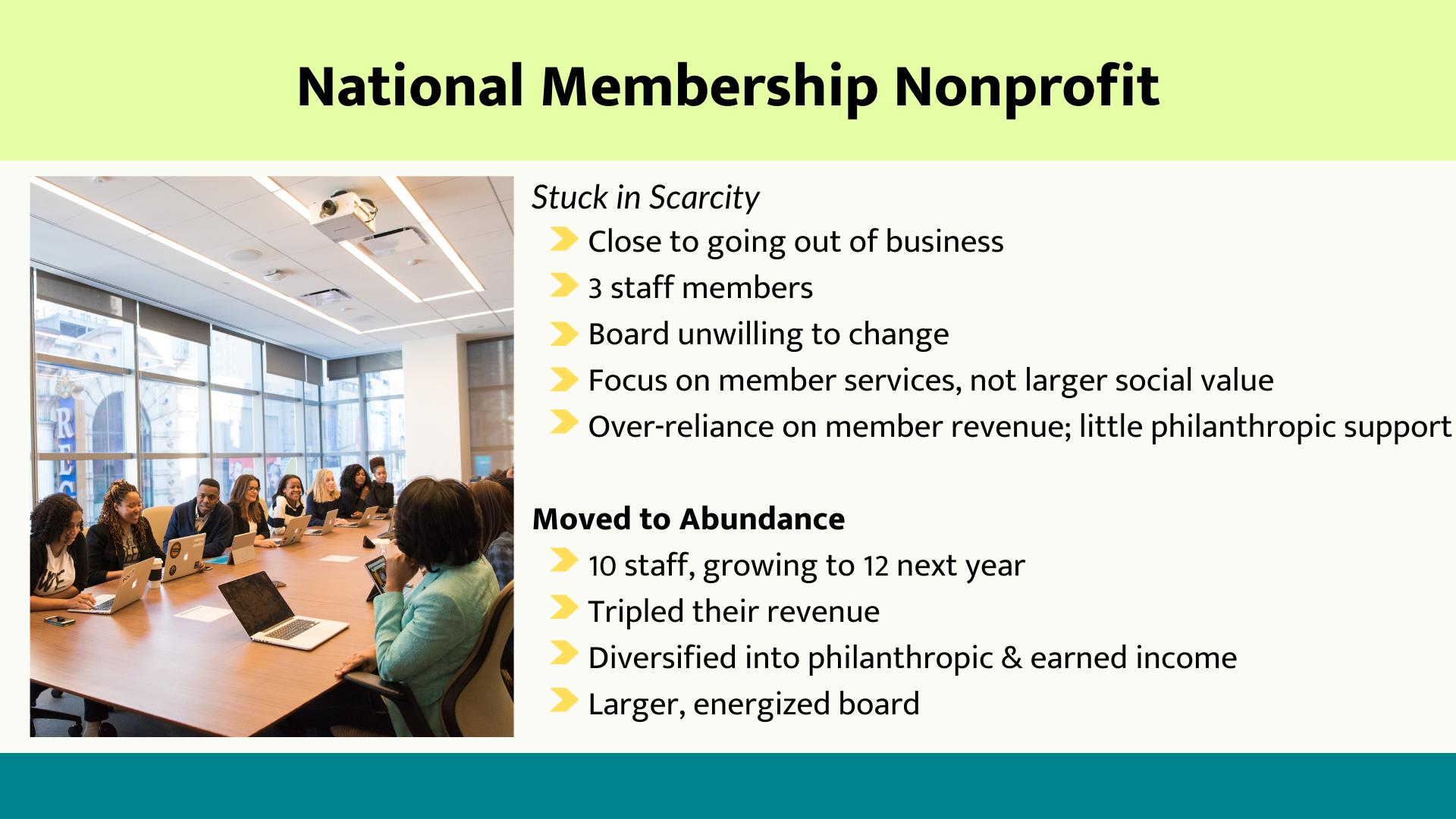 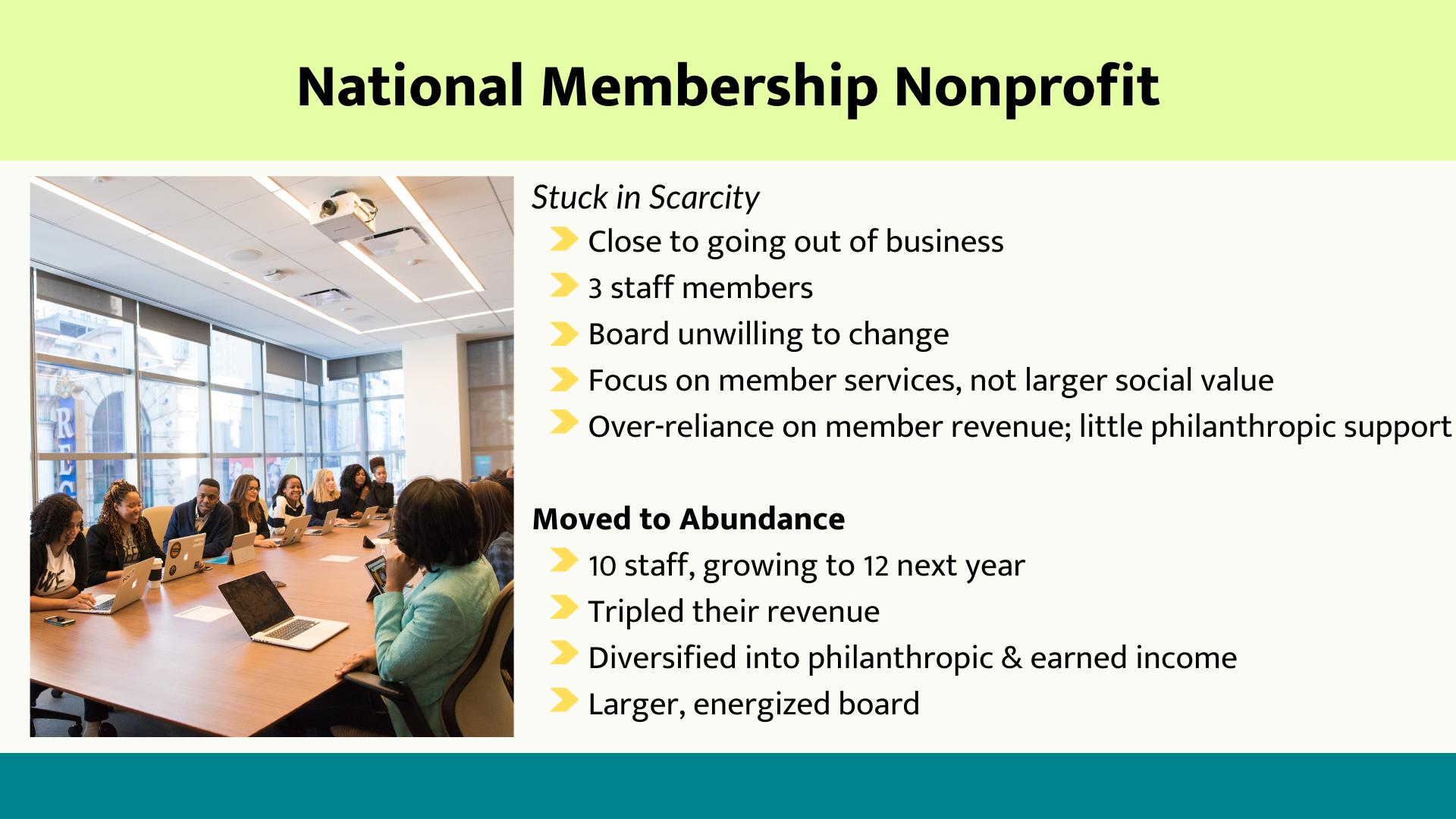 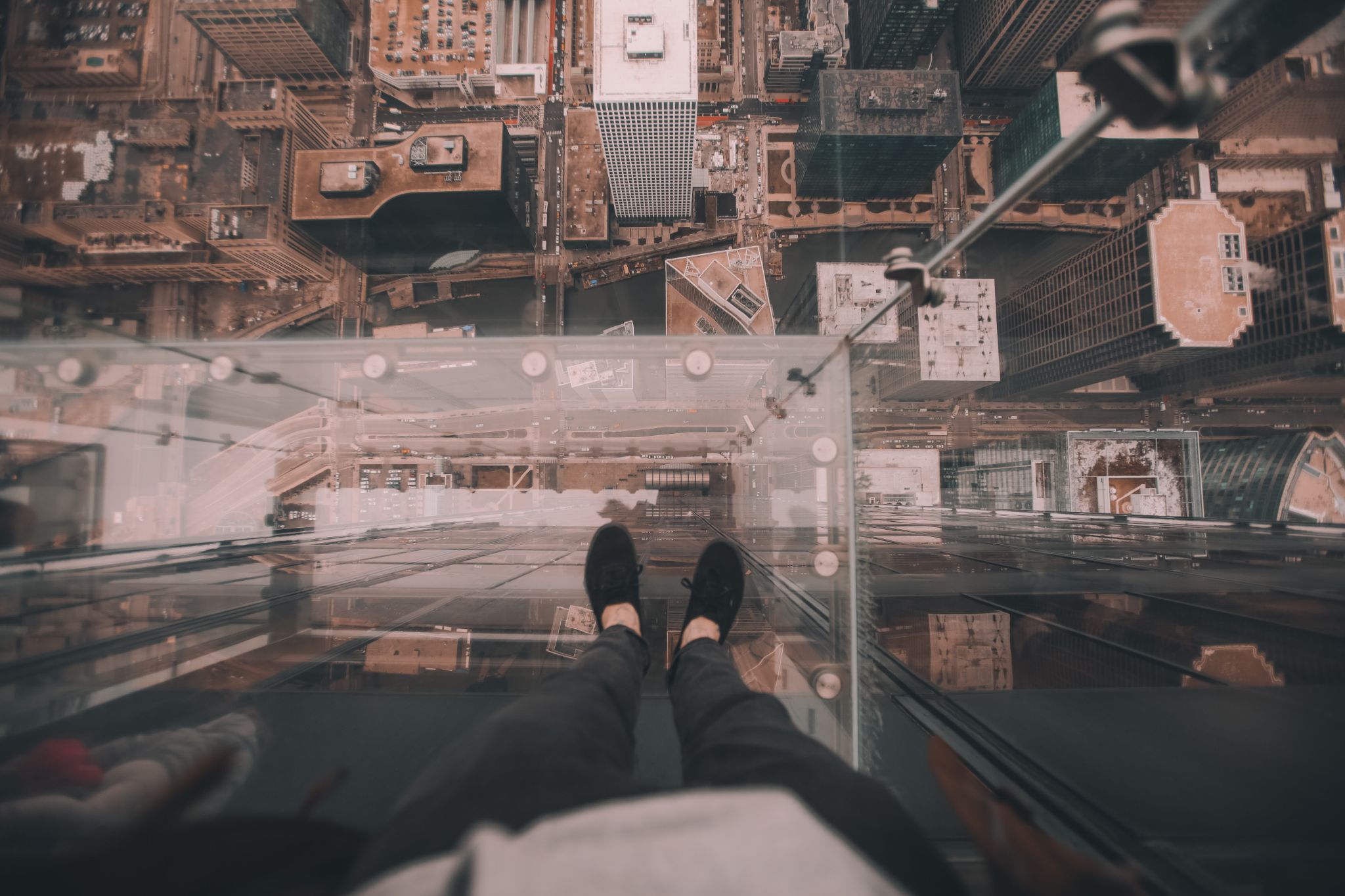 Any Scarcity Thought is Just Fear in Disguise
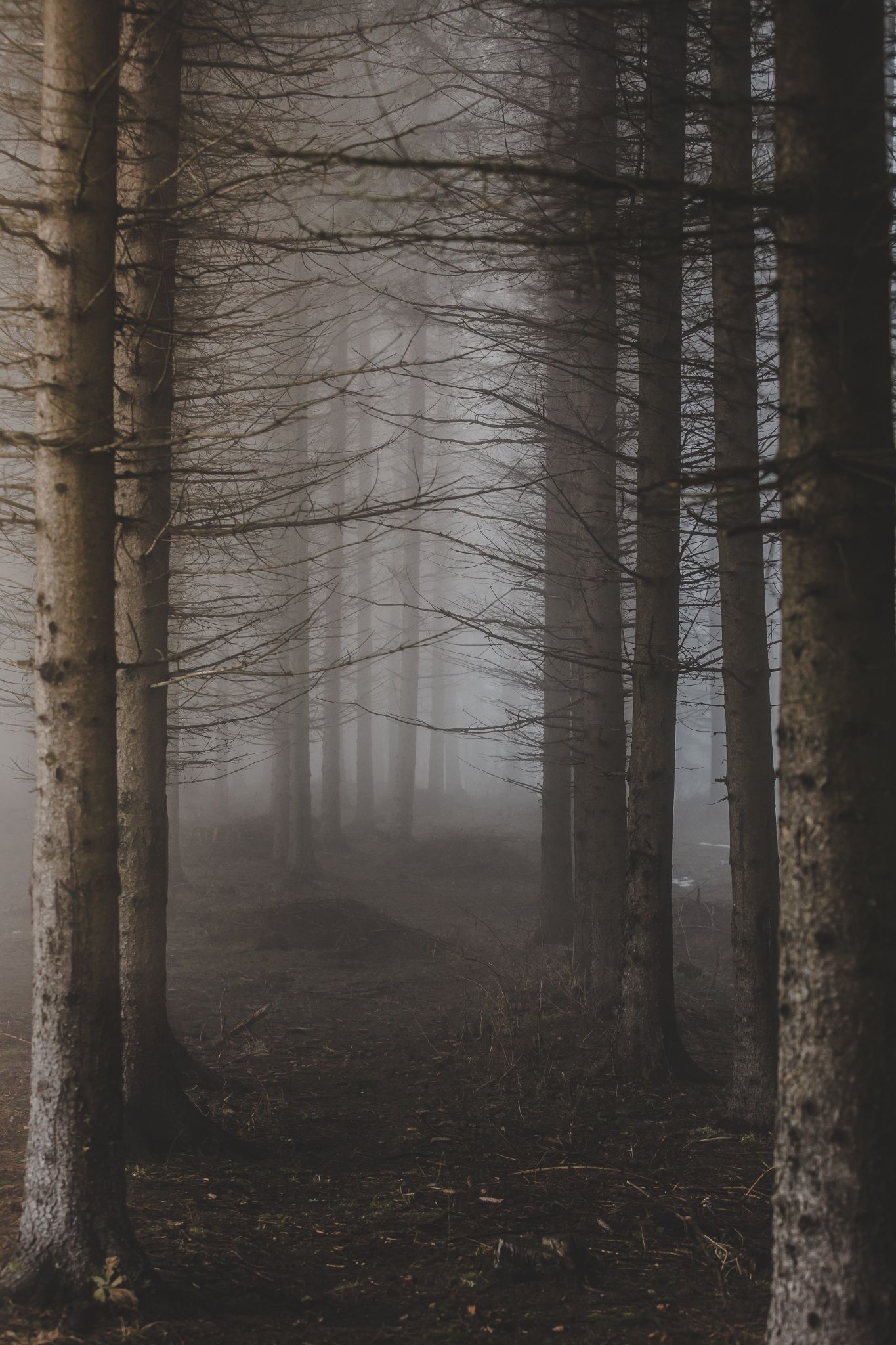 Every underlying fear can ultimately be reduced to 

“I will die in the woods, naked and alone”
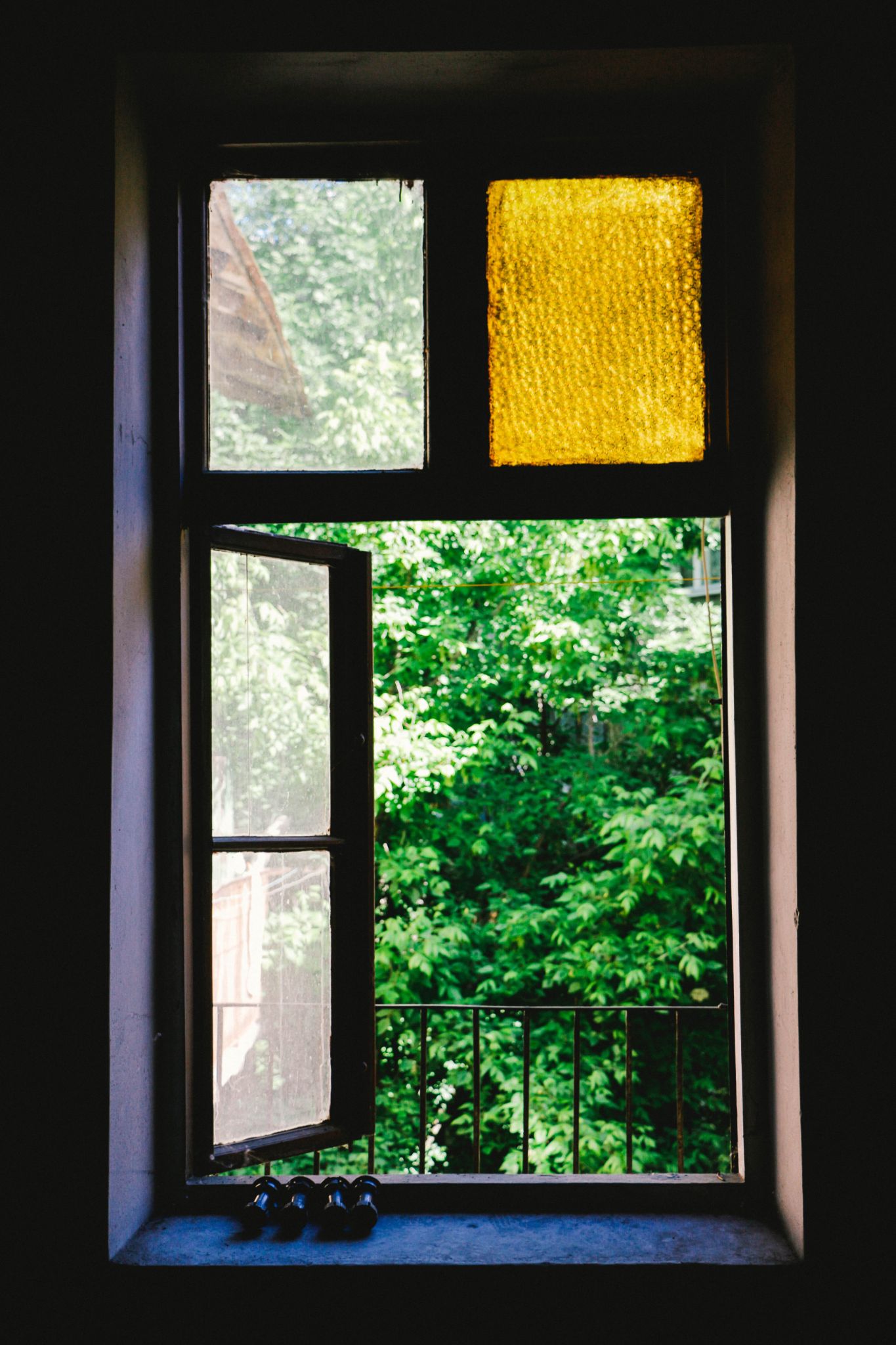 But the truth is... 

You are surrounded by everything you need, you just have to let it in…
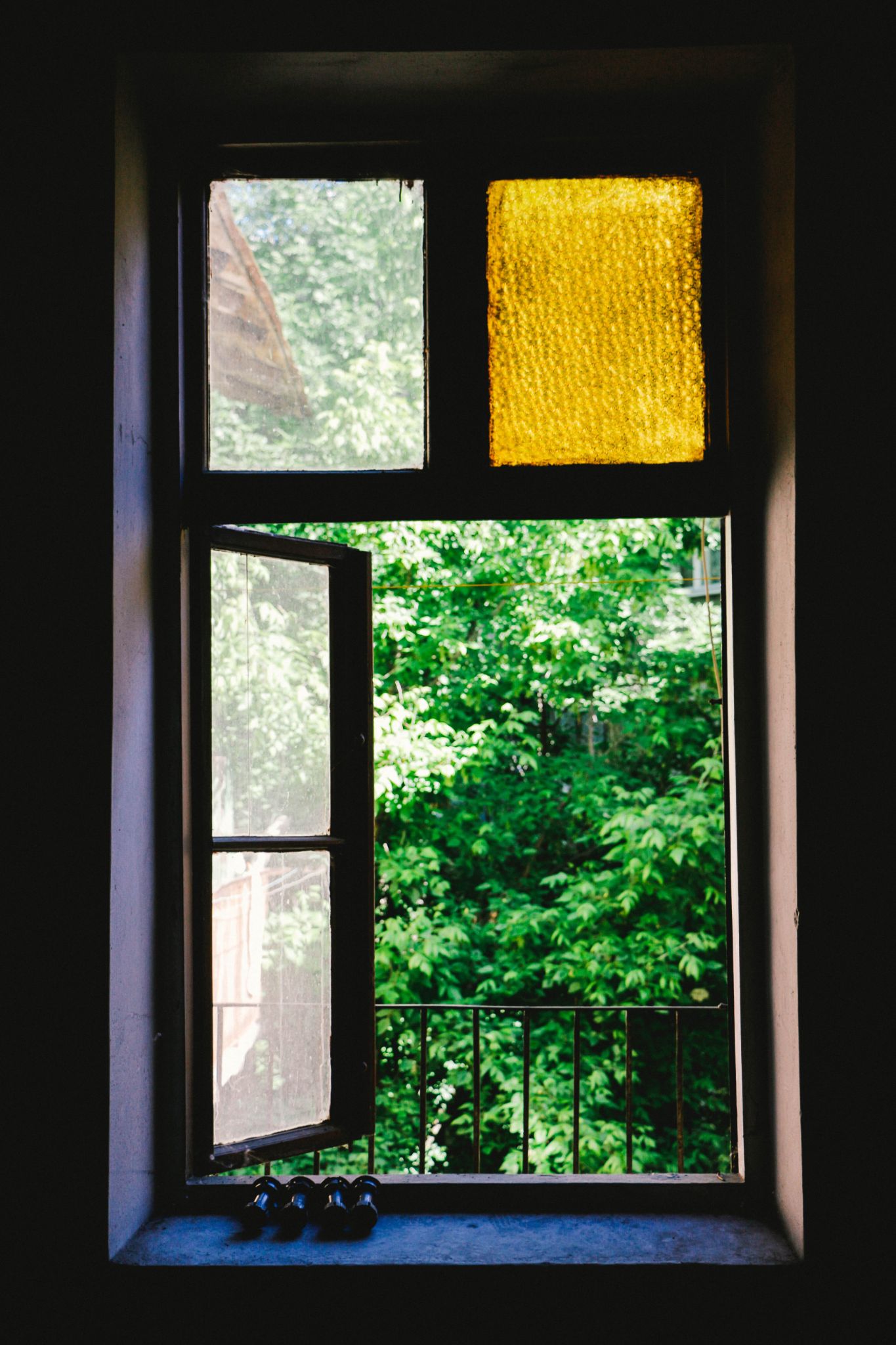 But the truth is... 

You are surrounded by everything you need, you just have to let it in…
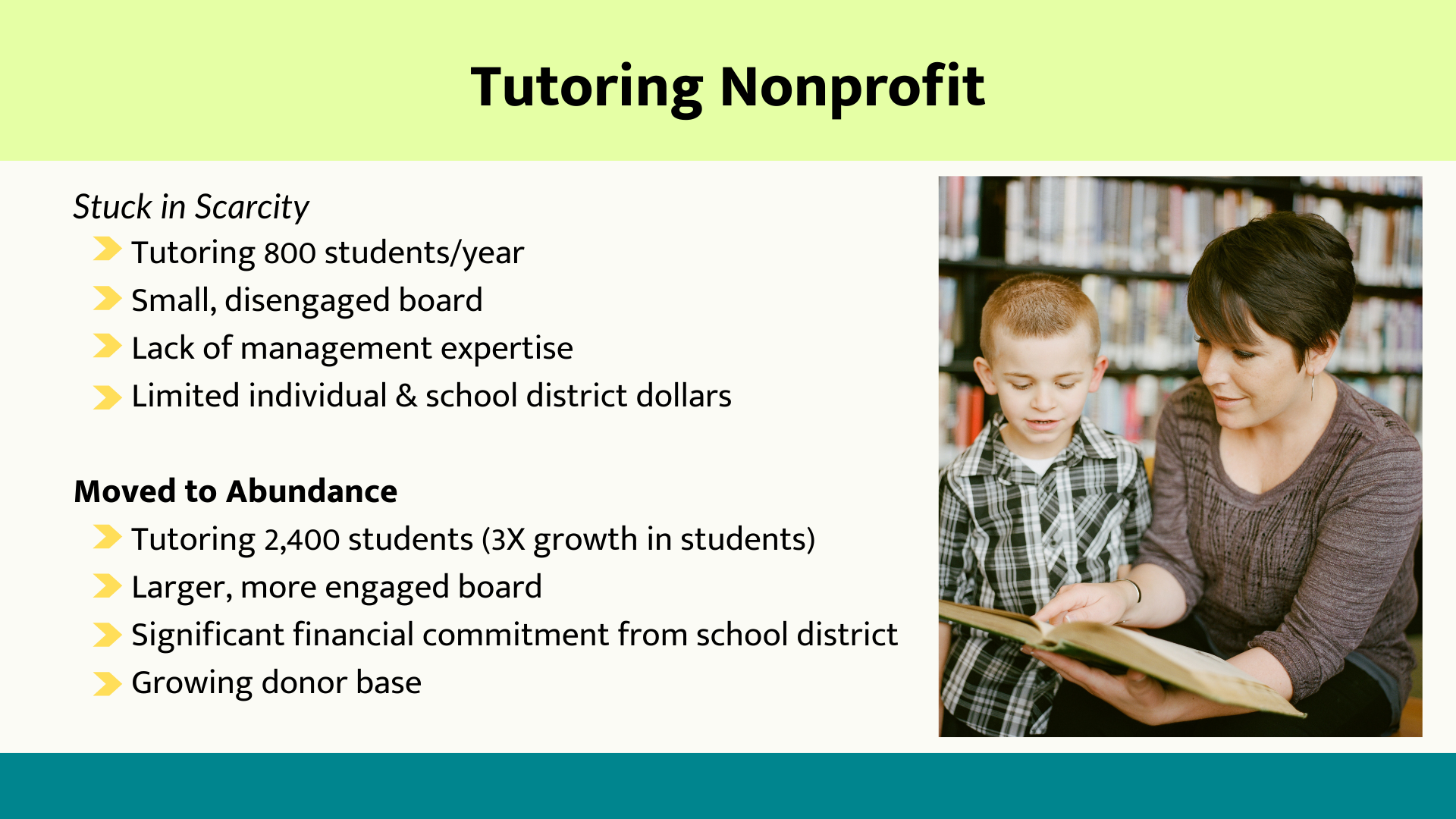 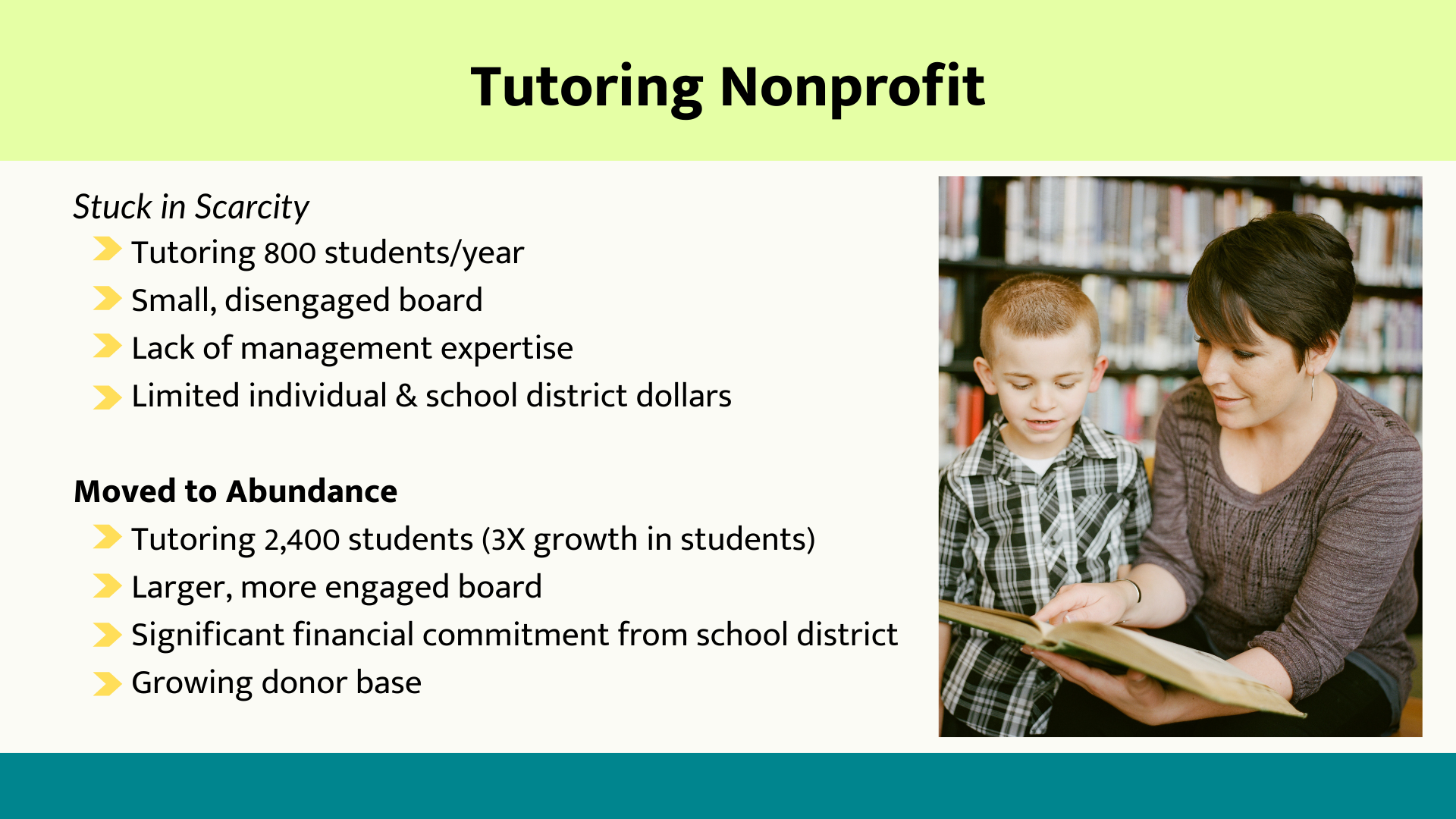 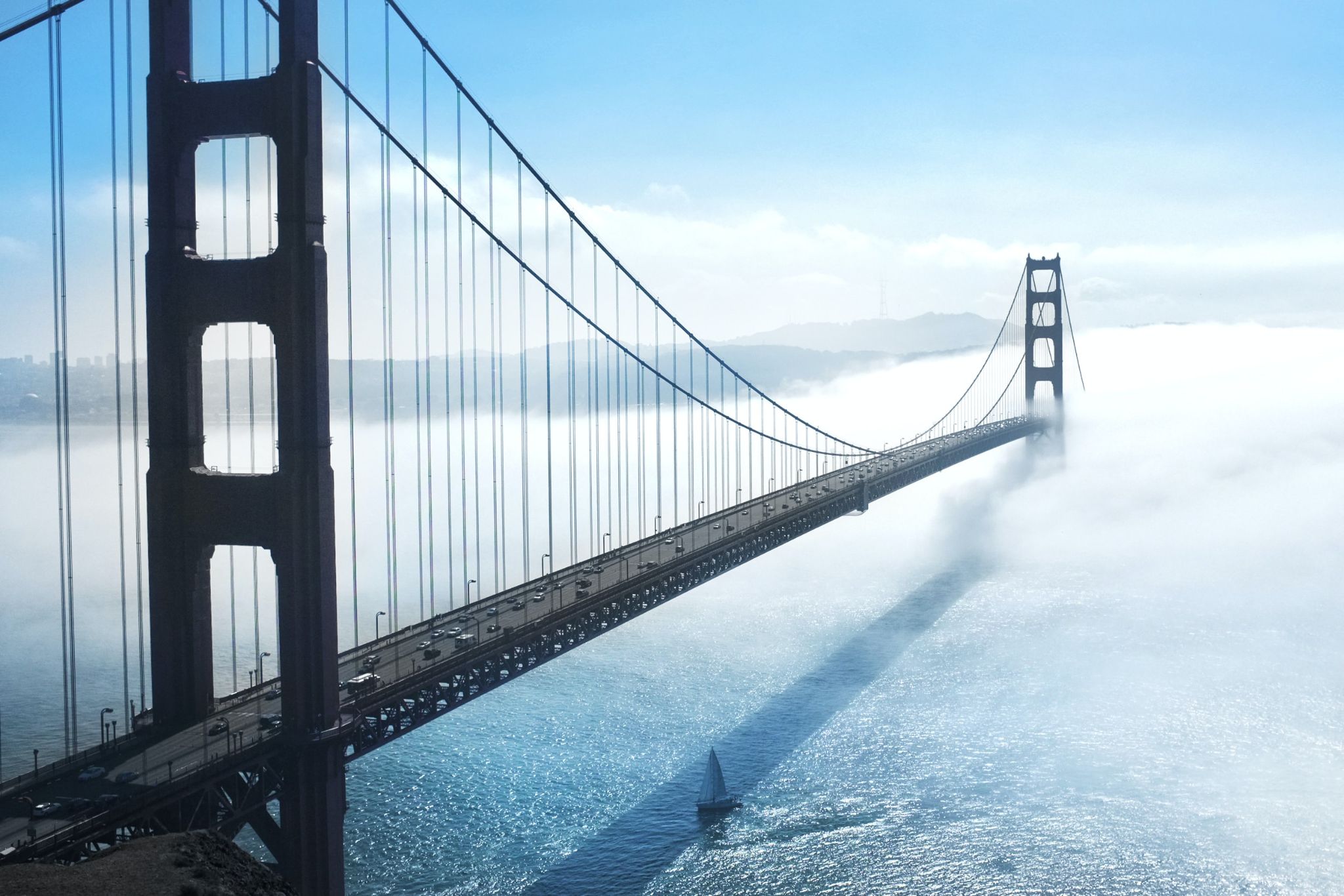 Take any “lack” and build a bridge
The Bridge of “Yet”
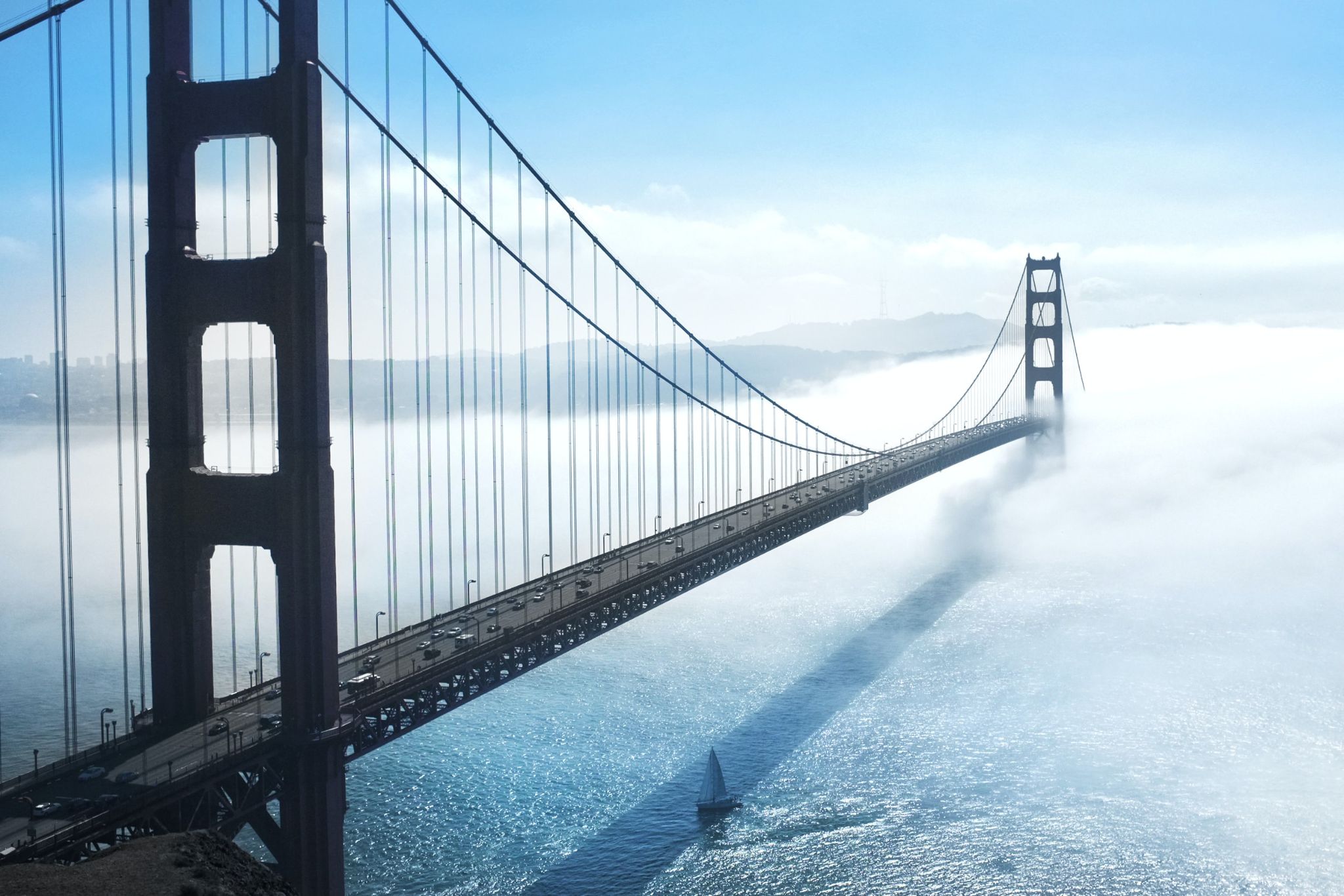 “I don’t know what I’m doing...Yet”
“I don’t have enough energy...Yet”
“My board is not helpful...Yet”
“There is not enough money...Yet”
Once You’ve Built your Bridge of Yet, you can head toward 

The Land of Abundance
“We don’t have                     ”
“We don’t have                     ”
“We don’t have                yet…but if we do X we can attract it.”
“We don’t have                     ”
“We don’t have                yet…but if we do X we can attract it.”
Creating a Bridge to Abundance
We don't have enough money to achieve our goals... yet. But if we put together a smart money-raising plan, we will.
We don't have enough of the right people on our board... yet. But we can start brainstorming ideal candidates and then figure out how to connect with them.
We don't know how to fundraise effectively... yet. But if we start researching and asking experts for help, we can get much better at it.
Creating a Bridge to Abundance
We don't have enough money to achieve our goals... yet. But if we put together a smart money-raising plan, we will.
We don't have enough of the right people on our board... yet. But we can start brainstorming ideal candidates and then figure out how to connect with them.
We don't know how to fundraise effectively... yet. But if we start researching and asking experts for help, we can get much better at it.
Creating a Bridge to Abundance
We don't have enough money to achieve our goals... yet. But if we put together a smart money-raising plan, we will.
We don't have enough of the right people on our board... yet. But we can start brainstorming ideal candidates and then figure out how to connect with them.
We don't know how to fundraise effectively... yet. But if we start researching and asking experts for help, we can get much better at it.
Creating a Bridge to Abundance
We don't have enough money to achieve our goals... yet. But if we put together a smart money-raising plan, we will.
We don't have enough of the right people on our board... yet. But we can start brainstorming ideal candidates and then figure out how to connect with them.
We don't know how to fundraise effectively... yet. But if we start researching and asking experts for help, we can get much better at it.
Creating a Bridge to Abundance
We don't have enough money to achieve our goals... yet. But if we put together a smart money-raising plan, we will.
We don't have enough of the right people on our board... yet. But we can start brainstorming ideal candidates and then figure out how to connect with them.
We don't know how to fundraise effectively... yet. But if we start researching and asking experts for help, we can get much better at it.
Creating a Bridge to Abundance
We don't have enough money to achieve our goals... yet. But if we put together a smart money-raising plan, we will.
We don't have enough of the right people on our board... yet. But we can start brainstorming ideal candidates and then figure out how to connect with them.
We don't know how to fundraise effectively... yet. But if we start researching and asking experts for help, we can get much better at it.
Creating a Bridge to Abundance
We don't have enough money to achieve our goals... yet. But if we put together a smart money-raising plan, we will.
We don't have enough of the right people on our board... yet. But we can start brainstorming ideal candidates and then figure out how to connect with them.
We don't know how to fundraise effectively... yet. But if we start researching and asking experts for help, we can get much better at it.
Creating a Bridge to Abundance
We don't have access to the policy influencers necessary to move our mission forward... yet. But if we create a list of the key policymakers passionate about our issue, then we can figure out who in our network might be able to introduce us.
Creating a Bridge to Abundance
We don't have access to the policy influencers necessary to move our mission forward... yet. But if we create a list of the key policymakers passionate about our issue, then we can figure out who in our network might be able to introduce us.
Your Turn!
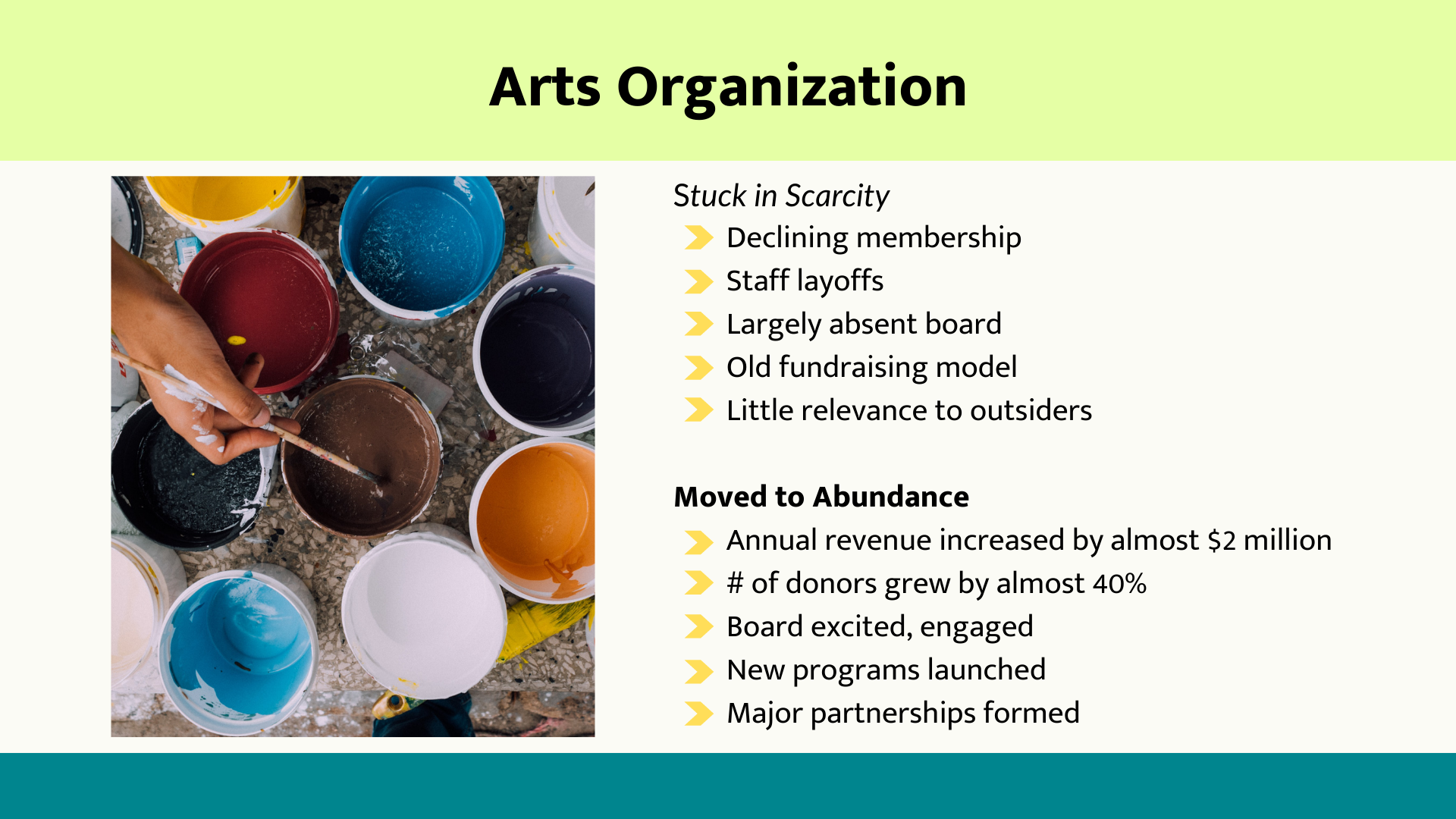 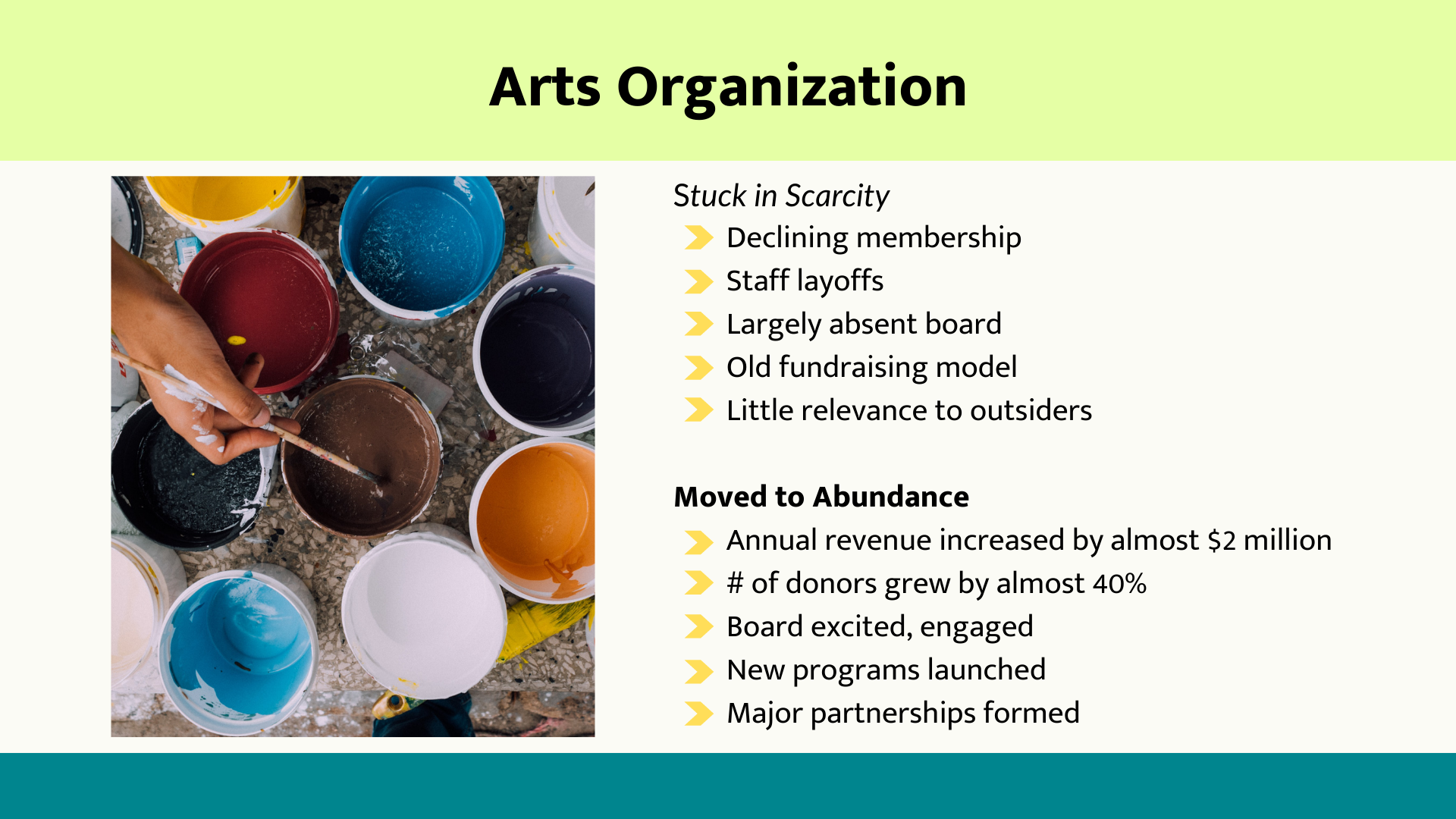 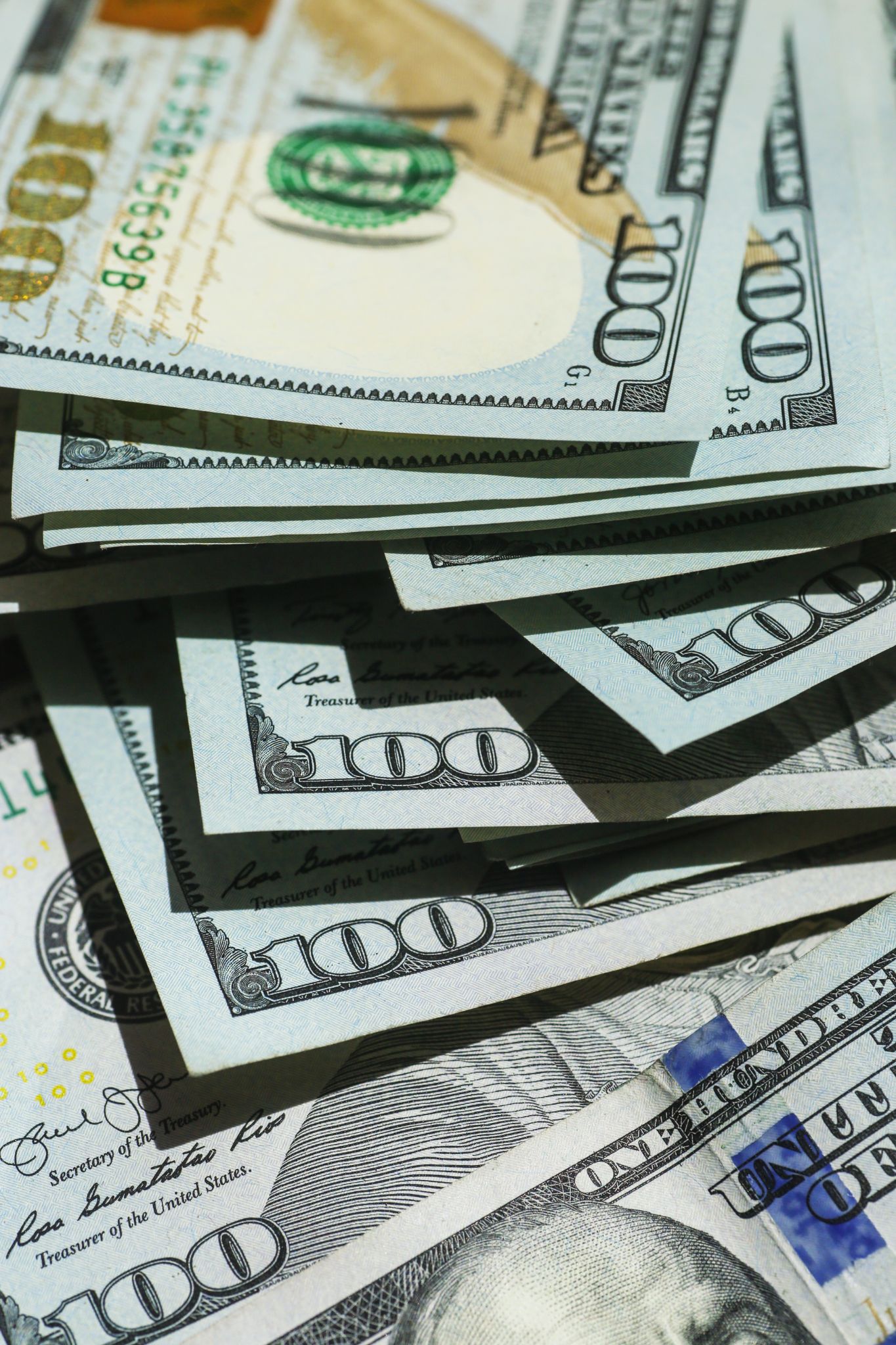 To truly attract abundance, you must articulate how you 
will use it
What do you ultimately want your organization to achieve?
Theory of Change
Describes the social change you seek
Theory of Change
Target Population
Short/Long Term Outcomes
External Context
Activities
Assumptions
What relevant trends in or changes to the external environment are occuring?
What people or groups are you seeking to benefit or influence?
How and where are you core competencies employed?
What changed conditions do you believe will result from these activities?
What evidence do you have that this theory will actually result in change?
Theory of Change
Target Population
Short/Long Term Outcomes
External Context
Activities
Assumptions
What relevant things are happening with your collaborators, competitors, clients & others?
What people or groups are you seeking to benefit or influence?
How and where are you core competencies employed?
What changed conditions do you believe will result from these activities?
What evidence do you have that this theory will actually result in change?
Theory of Change
Target Population
Short/Long Term Outcomes
External Context
Activities
Assumptions
What relevant things are happening with your collaborators, competitors, clients & others?
What people or groups are you seeking to benefit or influence?
What is the core work you do?
What changed conditions do you believe will result from these activities?
What evidence do you have that this theory will actually result in change?
Theory of Change
Target Population
Short/Long Term Outcomes
External Context
Activities
Assumptions
What relevant things are happening with your collaborators, competitors, clients & others?
What people or groups are you seeking to benefit or influence?
What is the core work you do?
What changed conditions do you believe will result from these activities?
What evidence do you have that this theory will actually result in change?
Theory of Change
Target Population
Short/Long Term Outcomes
External Context
Activities
Assumptions
What relevant things are happening with your collaborators, competitors, clients & others?
What people or groups are you seeking to benefit or influence?
What is the core work you do?
What changed conditions do you believe will result from these activities?
What evidence do you have that this theory will actually result in change?
Theory of Change
Target Population
Short/Long Term Outcomes
External Context
Activities
Assumptions
What relevant things are happening with your collaborators, competitors, clients & others?
What people or groups are you seeking to benefit or influence?
What is the core work you do?
What changed conditions do you believe will result from these activities?
What evidence do you have that this theory will actually result in change?
Theory of Change
Target Population
Short/Long Term Outcomes
External Context
Activities
Assumptions
What relevant things are happening with your collaborators, competitors, clients & others?
What people or groups are you seeking to benefit or influence?
What is the core work you do?
What changed conditions do you believe will result from these activities?
What evidence do you have that this theory will actually result in change?
This becomes your Vision
Theory of Change
Target Population
Short/Long Term Outcomes
External Context
Activities
Assumptions
What relevant things are happening with your collaborators, competitors, clients & others?
What people or groups are you seeking to benefit or influence?
What is the core work you do?
What changed conditions do you believe will result from these activities?
What evidence do you have that this theory will actually result in change?
This becomes your Mission
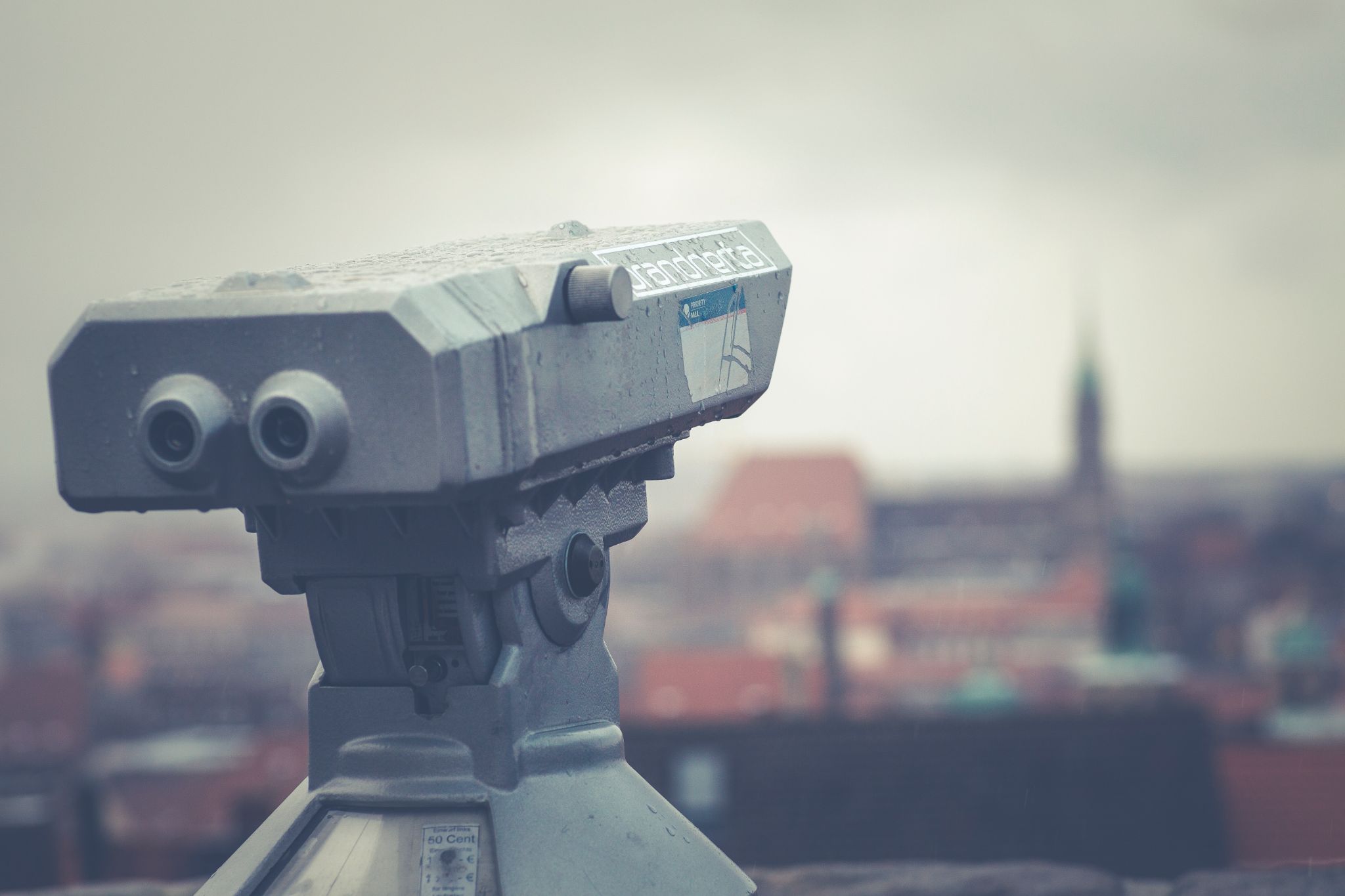 Vision: The social change you seek (What you Want)

Mission: The work you do, and with whom, to move toward your Vision
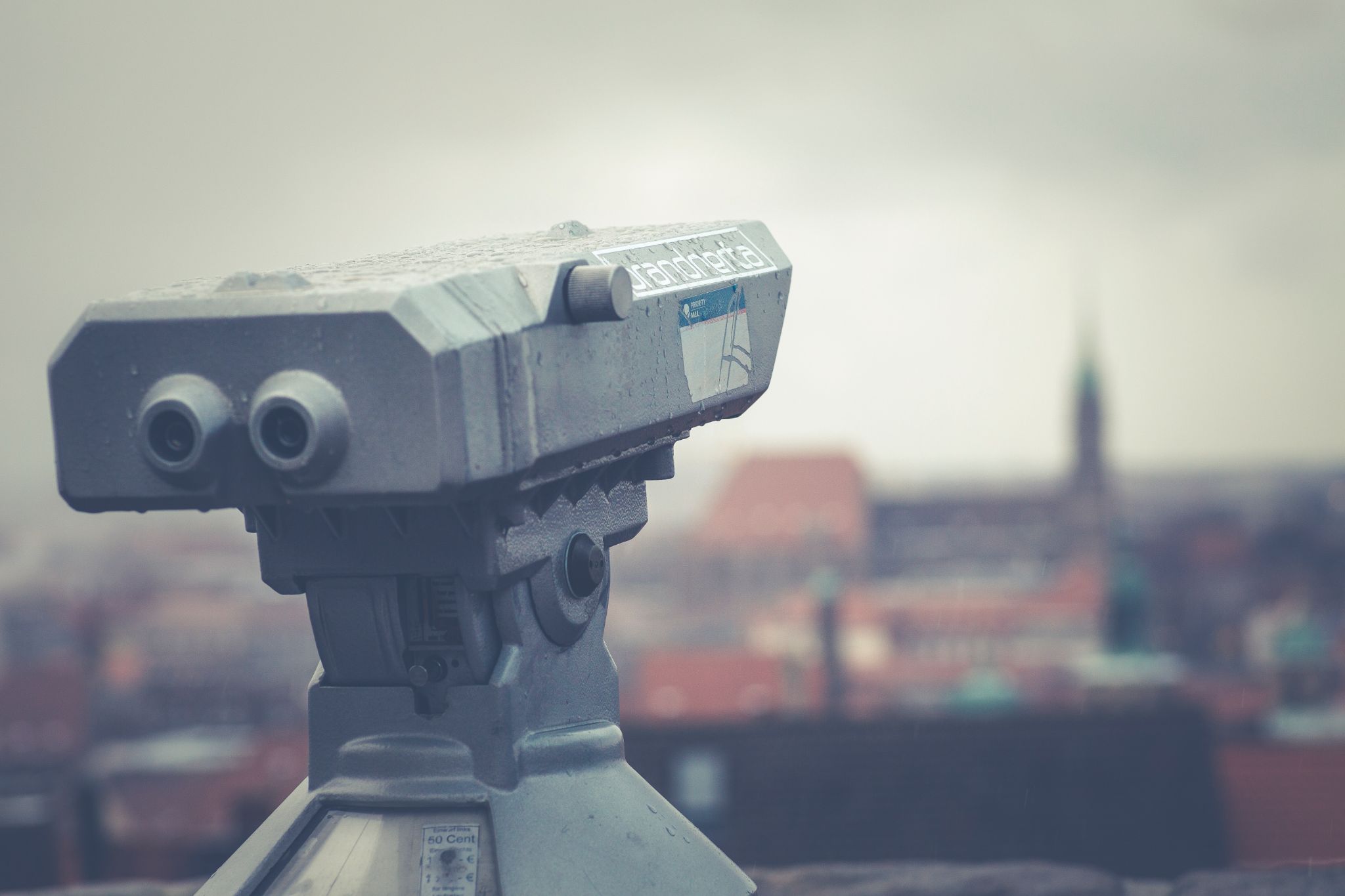 Vision: The social change you seek (What you Want)

Mission: The work you do, and with whom, to move toward your Vision
Never forget:

You are offering your board, funders, staff & partners an incredible opportunity to invest (their time, talent, treasure) in a rockstar solution to a problem 
they care deeply about.
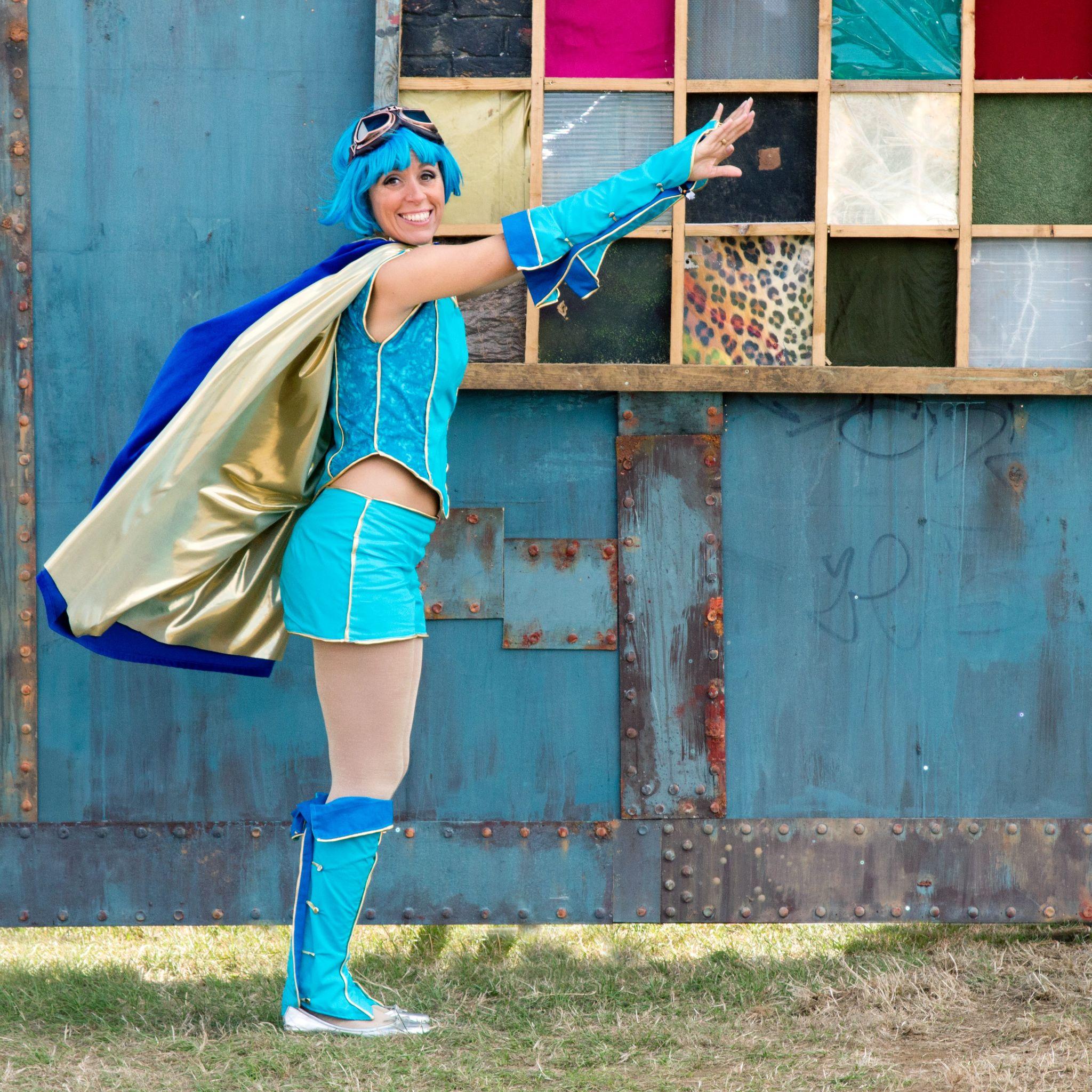 “Empaths are the ones most likely to bring balance to the disparity that currently exists. It’s critical for us to dig deep, and find the courage to step into our own power.”

— Anita Moorjani
Grab Your Copy!
Paperback, e-book, and audiobooks are available anywhere books are sold
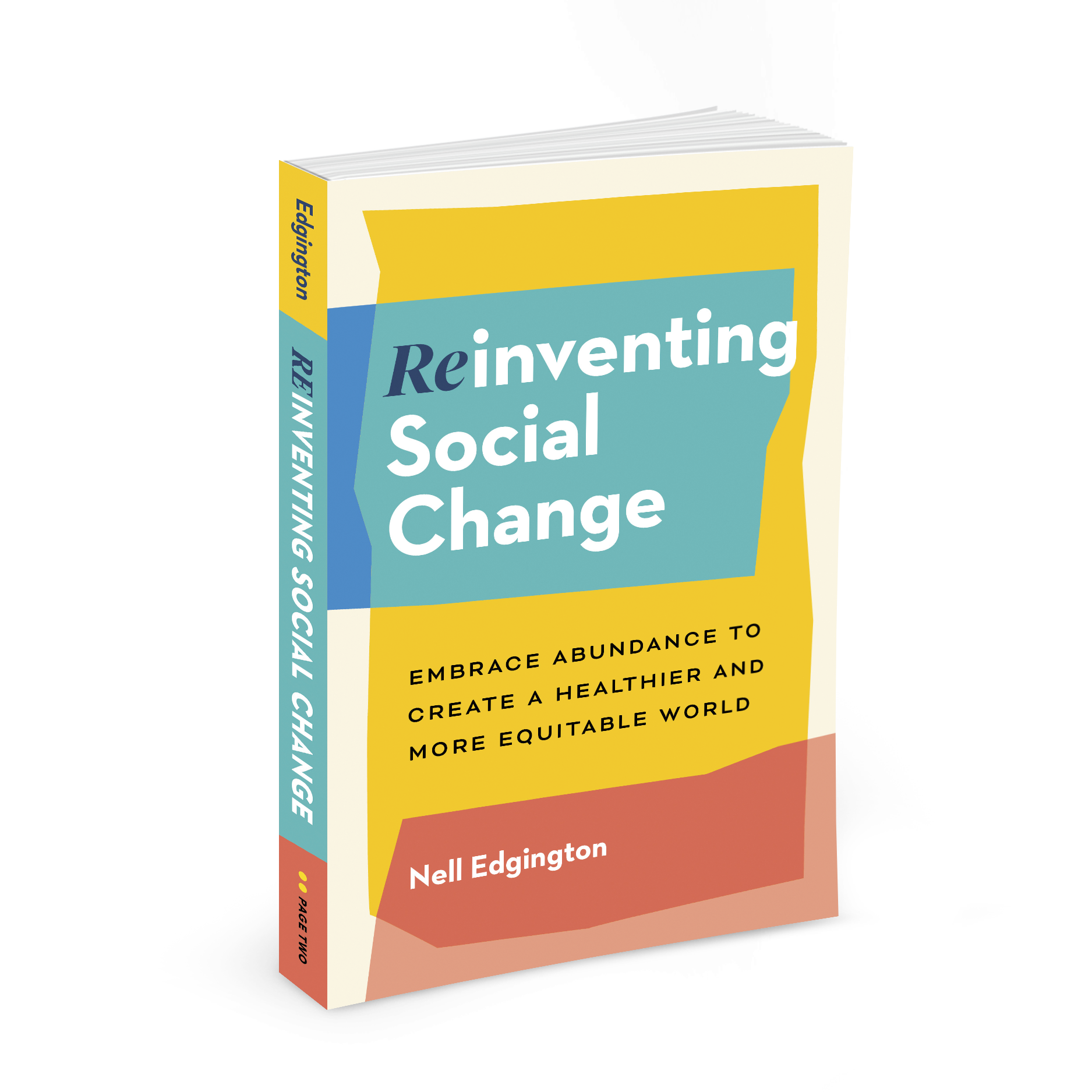 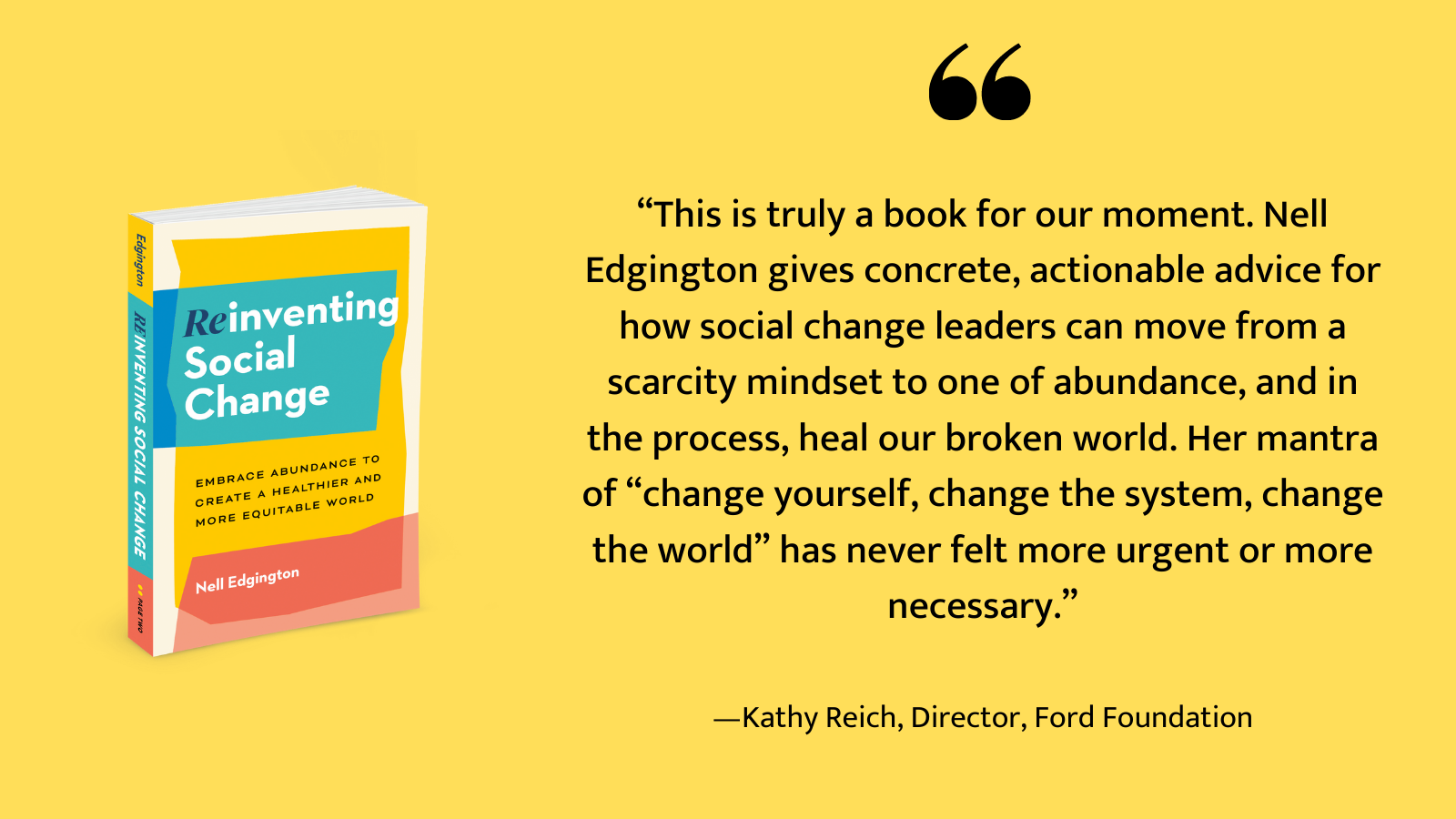 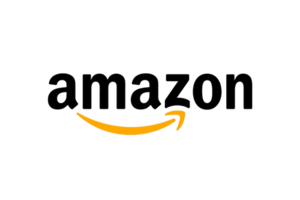 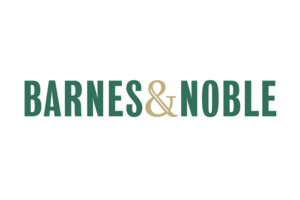 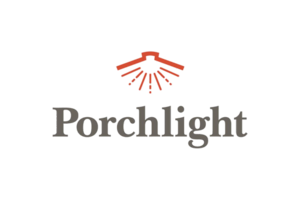 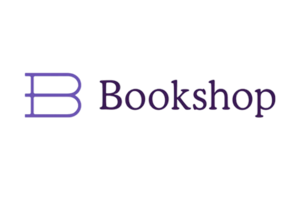 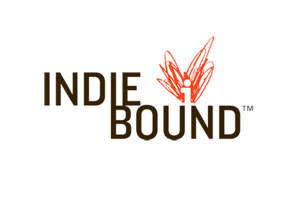 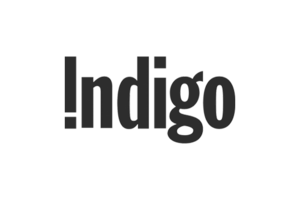 Theory of Change
Target Population
Short/Long Term Outcomes
External Context
Activities
Assumptions
What relevant things are happening with your collaborators, competitors, clients & others?
What people or groups are you seeking to benefit or influence?
What is the core work you do?
What changed conditions do you believe will result from these activities?
What evidence do you have that this theory will actually result in change?